SUPPORT FOR STATE DEAF-BLIND PROJECTS: TWO-PART WEBINAR SERIES
Part 1: National Partnerships for Systems-Change TA

Presenter: Linda McDowell, NCDB Co-Director
The contents of this presentation were developed under a grant from the U.S. Department of Education, #H326T180026. However, those contents do not necessarily represent the policy of the U.S. Department of Education, and you should not assume endorsement by the Federal Government. Project Officer, Susan Weigert.
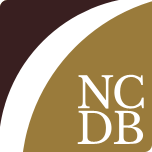 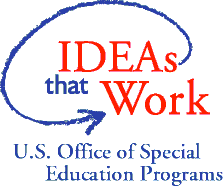 Today’s Webinar Objectives
Increased knowledge of the link between child-specific and systems TA (see Systems TA Guide)

Increased knowledge of NCDB’s national partnerships that support development of state partnerships 

Share new ideas for NCDB’s national partnerships and state systems TA in initiative areas: 
Family Engagement
Early Identification and Intervention
Interveners and Qualified Personnel
Transition to Adult Life
Link Between Child-Specific and Systems TA
Address common barriers to successful child outcomes 

Barriers exist within a wide range of systems: 
State agencies (Part C, Education, DD, VR)
Regulatory structures
Processes
Systemic Problems
Examples of systems needs identified in the 2017 national needs assessment - across initiative areas

Systemic problems exist at different levels:
Local
State
Regional
National
Examples of Systems-Change Activities
Address the needs of numerous children and families
Create more sustainable deaf-blind services
Range from fairly simple to quite complex
Solutions to Systems Problems
Fit the potential targeted system (setting, audience priorities, goals, and values)

Different types of solutions:
Policies/regulations
Programs
Culture/norms
Personnel and family knowledge and skills
Processes
Resources/funding
Partnership is Needed for Systems-Change
Services occur within existing systems
Find out who in your state works on the issue you are addressing
Find a champion who will assist you in navigating system-specific processes and procedures
Facilitate the participation of families and individuals who are deaf-blind
Who to Partner With for 
Systems-Change (1 of 2)
Who works on parent leadership in your state?
Who champions the needs of paraprofessionals?
What task forces, councils, interagency groups, or other decision-making/advisory bodies are likely to be interested in addressing common problems and barriers?
Who to Partner With for 
Systems-Change (2 of 2)
Is there a low-incidence infrastructure in your state (e.g., low-incidence advisory or interagency group, disability-specific consultants in your SEA)? 
Are there other groups focused on students with high-intensity support needs?
Is there a regionalized structure for services (e.g., county-level vision and hearing services)?
Guiding Questions for State Deaf-Blind Projects & NCDB
What state agencies and organizations are responsible for changes to regulations, policies, and services?
Who at the national level is working on systems-change issues related to initiatives? 
What type of support can they offer to state systems?
Systems-Change Activities
Two broad categories, that may overlap - activities you lead and infiltration activities 
Many, but not all, systems-change efforts require training of some type to improve service providers’ knowledge and skills regarding students who are deaf-blind: 
Partnering with existing service delivery professional development systems is essential
Possible collaboration with other state deaf-blind projects
Family Engagement: Determining Systems-Change Opportunities
How do families access PTI training and other family support activities?
What supports (e.g., funding, training) are available from educational organizations such as the state department of education?
Are there family organizations that focus on sensory disabilities in your state?
What do general (not disability-specific) family support organizations have to offer?
Are there local- or state-level committees on which family members can serve?
Family Engagement: 
National Partnerships
Center for Appropriate Dispute Resolution in Special Education (CADRE)
Cornelia de Lange Syndrome Foundation
CHARGE Syndrome Foundation
Global Foundation for Peroxisomal Disorders
National Family Association for Deaf-Blind (NFADB)
Parent Technical Assistance Center, Region C PTI
SPAN Parent Advisory Network/Parent Technical Assistance Center, Region A PTI
University of Missouri - Kansas City, Institute for Human Development (UMKC)
Usher Coalition
Family Engagement: 
Potential Impact
Increased partnerships to help in the provision of TA to families 
Definition of needed supports across the lifespan (through the use of Charting the Life Course)
Connecting families to one another
Increased dissemination and knowledge of supports and resources on deaf-blindness to families
Family Engagement: Partnership Updates
CHARGE Liaisons
NFADB Affiliates
University of Missouri - Kansas City, Institute for Human Development (UMKC) grant application
Regional PTIs
National Family Associations
Early Identification & Intervention: Determining Systems-change Opportunities
The Early Intervention and Referral Self-Assessment Guide helps identify the system or systems to target
EI systems include Part C, EDHI, medical providers, and community agencies
Professional development opportunities and structures can also be explored within your state’s EI system, such as the Comprehensive System of Personnel Development plan
EI&I: National Partnerships
Early Childhood Technical Assistance Center (ECTA)
National Center for Hearing Assessment and Management: EHDI State Champions and Hands and Voices
Early Childhood Personnel Center (ECPC)
Early Identification & Intervention: Potential Impact
Increased understanding of the ways identification and personnel development systems work
Awareness dissemination and trainings at a national level (need for early identification and referral to state deaf-blind projects)
Opportunities for collaborative problem solving related to state level early identification & referral
Opportunities for creation of materials to support efforts in personnel development
EI&I: Partnership Updates
ECTA
Hands and Voices
EHDI
ECPC
National Conferences
Interveners and Qualified Personnel: Determining Systems-Change Opportunities
What is the regulatory change process for your state’s education code?
Who are potential partners for intervener training (e.g., community colleges, agencies)?
Who is involved in paraprofessional issues and advocacy in your state?
What administrative organizations, such as special education directors’ professional organizations, may be useful?
What professional development opportunities and systems are available in your state for teachers and other service providers?
IQP: National Partnerships
Association of College Educators: Deaf/Hard of Hearing (ACE:DHH)
Association for the Education and Rehabilitation of the Blind and Visually Impaired (AERBVI)
Association of University Centers on Disabilities (AUCD)
Council for Exceptional Children (CEC)
National Association of State Directors of Special Education (NASDSE)
National Deaf Center (NDC)
National Family Association for Deaf-Blind (NFADB)
San Diego State University and other teacher training programs
Usher Syndrome Coalition
IQP: Potential Impact
Increased national level awareness of the need for qualified personnel and available resources
Opportunities for national level advocacy for interveners and teachers of the deaf-blind role adoption
Increased understanding of personnel development delivery methods (e.g., university credit, CEUs, micro-credentialing)
Identification of collaborative solutions for training and professional development systems for personnel who work with students with high-intensity support needs
Support for communities of practice for interveners and teachers
IQP: Partnership Updates
AERBVI
AUCD
CEC
NASDSE
NDC
NFADB
Teacher Training Programs
Usher Syndrome Coalition
Transition: Determining Systems-Change Opportunities (1 of 2)
What is in your WIOA state plan?
What are the Employment First efforts in your state?
What agencies assist individuals with disabilities in gaining employment in your state (e.g., job development, ongoing support)
Who advocates for employment and transition services in your state?
Transition: Determining Systems-Change Opportunities (2 of 2)
Who sits on your developmental disabilities council?
What are the council’s areas of focus and interest?
Where is your protection and advocacy organization located?
What professional development opportunities and systems exist within the VR and developmental disabilities systems?
Transition: 
National Partnerships
DeafBlind Citizens in Action (DBCA)
Helen Keller National Center (HKNC)
National Association of State Directors of Developmental Disabilities Services (NASDDDS)
National DB family associations 
National Technical Assistance Center on Transition (NTACT)
PACER/PTI
Workforce Innovation Technical Assistance Center (WINTAC)
Transition: 
Potential Impact
Information for our network on strategies that impact state transition systems
Opportunities for ensuring needs of deaf-blind students are included in state and national efforts
Opportunities for building capacity of transition-related service providers through personnel development
Transition: Partnership Updates
Have always needed to be in closer partnership with other OSEP-funded projects, beginning with a better idea of what they do and where they intersect with what we do
WINTAC/NTACT highly interested in state-level systems work to find ways to do a better job with youth who are deaf-blind
Partnerships with other centers helps us feel systems work is within our reach
Having national partners in some of our network peer-to-peer learning communities will be valuable in the network’s systems work
Discussion
Next steps for effective engagement with national partners for systems TA 
Steps for NCDB
Steps for SDBPs
2. Ideas on state partnership in systems TA
Contact: 
Linda McDowell or Sam Morgan
Megan Cote - Family Engagement
Emma Nelson - EI and I
Kristi Probst - IQP
Mike Fagbemi - Transition
Webinar Evaluation Survey
Please complete the brief survey at:
HTTPS://TINYURL.COM/YXQNL9LL
This survey will remain open until 9/17/2019 to allow those viewing the recorded version of this webinar to participate in the evaluation.

Thank you, we value your feedback.